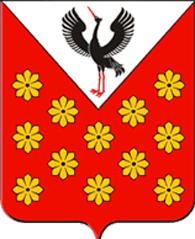 Отчет о результатах выполнения планов мероприятий по противодействию коррупции в администрации Краснополянского сельского поселения Байкаловского муниципального района Свердловской области
за 2021 год
Общая информация
Общая численность муниципальных служащих – 12
Выводы:
Из 24 мероприятий плана выполняется в установленном порядке в сроки – 24


Причин и условий, способствовавших коррупционным нарушениям за 2021 год не выявлено.
Достигнутые значения целевых показателей реализации плана